1
Администрация Туриловского сельского поселения
Основа формирования бюджета Туриловского сельского поселения Миллеровского района на 2023 год и на плановый период 
2024 и 2025 годов
Прогноз социально-экономического развития Туриловского сельского поселения на 2023 – 2025 годы (Постановление Администрации  Туриловского сельского поселения от 28.10.2022 №  90
Областной закон «Об областном бюджете на 2023 год и на плановый период 2024 и 2025 годов»
Положения Послания Президента Федеральному Собранию, определяющие бюджетную политику
Основные направления бюджетной и налоговой политики Туриловского сельского поселения
на 2023-2025 годы 
(Постановление Администрации Туриловского сельского поселения от 25.10.2022 № 88)
Муниципальные программы Туриловского сельского поселения
2
Администрация Туриловского сельского поселения
Особенности составления бюджета Туриловского сельского поселения Миллеровского района на 2023 год и на плановый период 2024 и 2025 годов
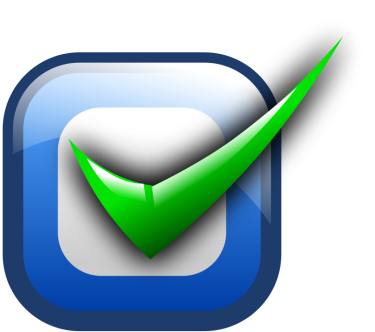 Адаптация экономики к новым геополитическим условиям
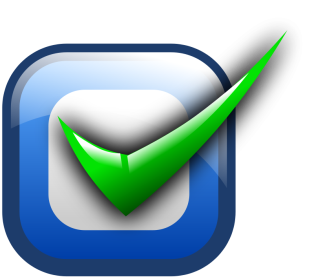 Уточнение объема безвозмездных поступлений, с учетом областного закона «Об областном бюджете на 2023 год и на плановый период 2024 и 2025 годов» во 2 –м чтении
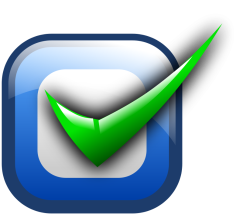 Параметры бюджета сформированы с учетом Плана мероприятий по росту доходного потенциала Туриловского сельского поселения, оптимизации расходов бюджета Туриловского сельского поселения и сокращению муниципального долга Туриловского сельского поселения до 2024 года
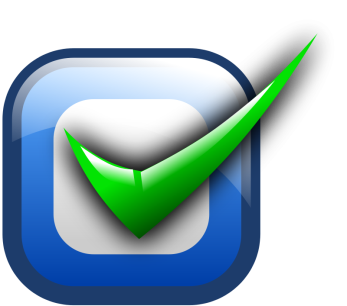 Соблюдение условий в соответствии с заключенными соглашениями по предоставлению из областного бюджета дотаций на выравнивание бюджетной обеспеченности и бюджетных кредитов
3
Администрация Туриловского сельского поселения
Основные направления бюджетной и налоговой политики Туриловского сельского поселения на 2023-2025 годы
Утверждены постановлением Администрации Туриловского сельского поселения от 25.10.2022 № 88
Обеспечение сбалансированности и устойчивости бюджетной системы

  Повышение уровня жизни граждан
Приоритетные цели
Ключевые задачи
Сохранение социальной стабильности
Достижение целей социально-экономического развития Туриловского сельского поселения
4
Администрация Туриловского сельского поселения
Основные приоритеты Туриловского сельского поселения
Обеспечение социального благополучия населения
Пути реализации бюджетной политики
5
Меры, принимаемые для обеспечения сбалансированности бюджета Туриловского сельского поселения Миллеровского района
6
Администрация Туриловского сельского поселения
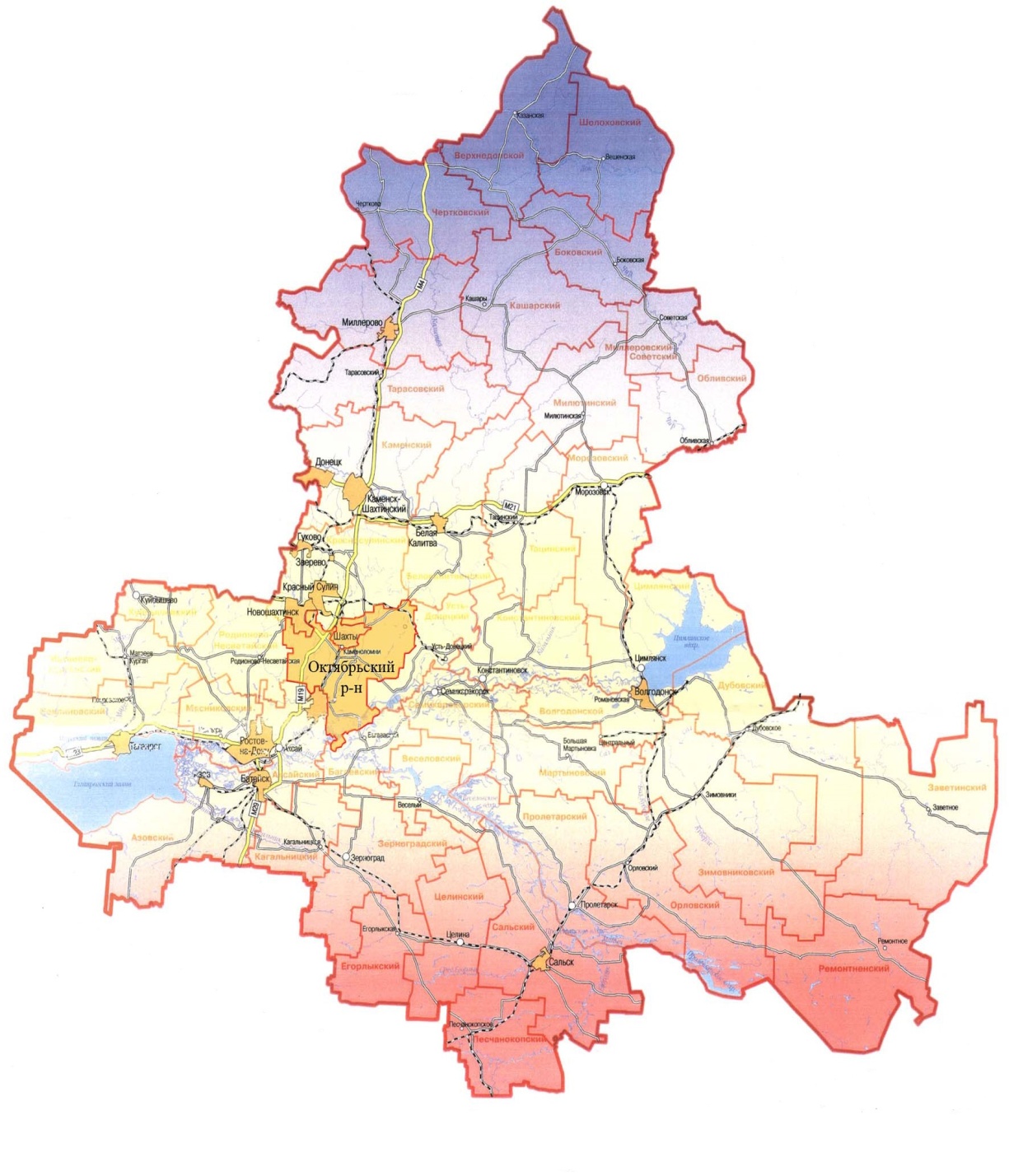 Основные характеристики бюджета Туриловского сельского поселения Миллеровского района на 2023-2025 годы
Тыс. рублей
7
Администрация Туриловского сельского поселения
Основные параметры бюджета Туриловского сельского поселения Миллеровского района на 2023 год
Расходы бюджета 
11 303,8
Доходы бюджета
11 303,8
тыс. рублей
8
Администрация Туриловского сельского поселения
Безвозмездные поступления из областного бюджета
тыс. рублей
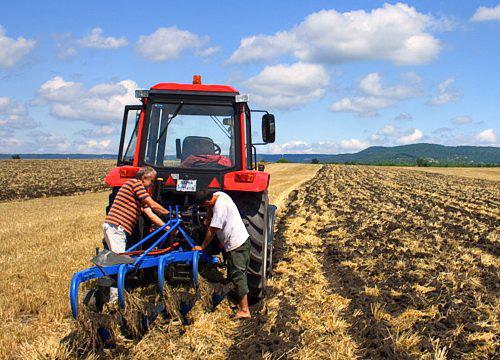 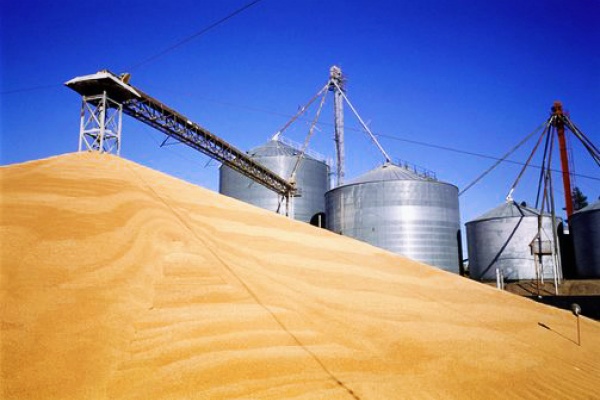 9
Расходы бюджета Туриловского сельского поселения Миллеровского района составили 11 303,8 тыс. руб., в том числе
10
Администрация Туриловского сельского поселения
Структура межбюджетных трансфертов из областного бюджета и бюджета Миллеровского района на 2023 год
Межбюджетные трансферты 
4 935,2 тыс. рублей
(3 направления)
Дотации 
(97,6%)
4 817,4
тыс. рублей
Субвенции
(2,4%)
117,8
тыс. рублей
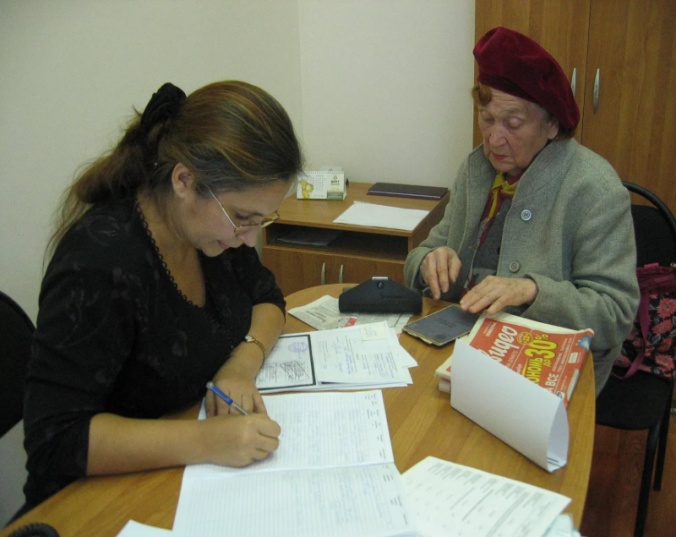 1 дотация
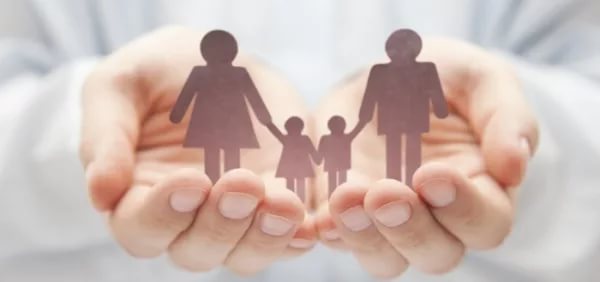 2 субвенции
11
Администрация Туриловского сельского поселения
Расходы бюджета Туриловского сельского поселения Миллеровского района, формируемые в рамках муниципальных программ Туриловского сельского поселения, и непрограмные расходы
тыс. рублей